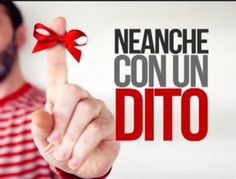 Attivita’ trasversale steam/italiano/educazione civica/ musicaClasse IV F- Fra’ SicilianoPARTE 2
Doc. Pascale Maria Rosaria
Doc. Romano Vincenzo
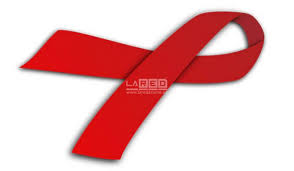 Ma c’è  differenza tra maschi e femmine?
Intanto leggiamo questa
bellissima poesia per celebrare le donne è capiamo quanto sia importante rispettarle per cercare di combattere quella piaga attuale della nostra società quale la violenza di genere.
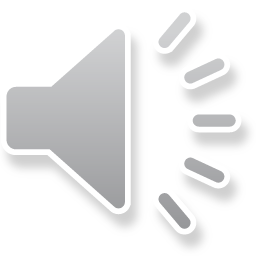 Cosa fa, invece, un maschio quando è triste? Secondo te, si regola anche lui come racconta la poesia o si comporta diversamente? Scrivi il tuo pensiero e spiegane i motivi.
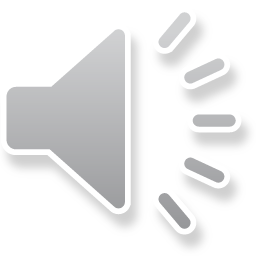 A mani nudea piedi scalziaffrontare la vita sul campoe mai dagli spaltisenza risparmiandando sempre comunque avantie niente è mai sicuroe quando hai più passato che futurosai che imparato dagli altri anche i peggiori sbagliper giorni, mesi, annima ancora mi commuovoper un bacio lontano, una foto ricordoper la notte che piano ridiventa giornoogni emozione mi attraversa il respiroe piango di gioia oppure senza motivoci sono giorni in cui vorrei spariree altri che la felicità non ha una fineOgni emozione mi attraversa il respiroe rido di gioia oppure senza motivoconvinta che alla fine tutto tornacon il peso e la bellezza di impararead essere una donnaE camminare sui vetri rottidi mille scelte sbagliate da bruciare gli occhie nonostante i colpinon dare peso alle ragioni, ai tortie ancora mi commuovoogni volta che aspetto la primaveraquando incrocio lo sguardo di una persona vera…
La «musica» delle donne